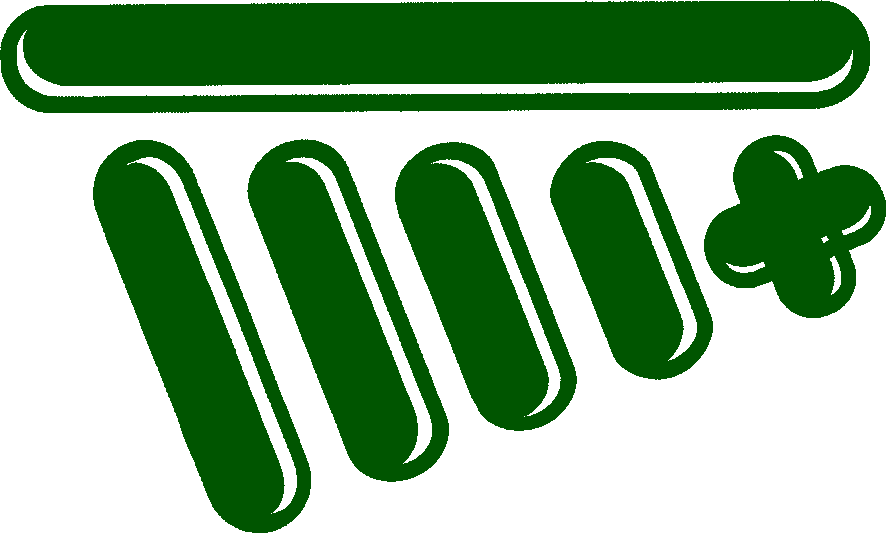 ГАПОУ РК «Петрозаводский техникум городского хозяйства»
Охрана труда и промышленная безопасность в ГАПОУ РК «Петрозаводский техникум городского хозяйства»
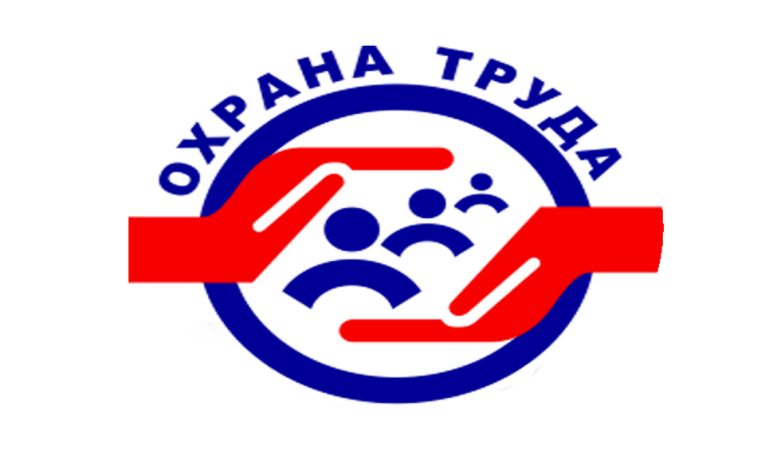 Специальности
13.02.02 «Теплоснабжение и теплотехническое оборудование»
08.02.04 «Водоснабжение и водоотведение»
08.02.07 «Монтаж и эксплуатация внутренних сантехнических устройств, кондиционирования воздуха и вентиляции»
08.02.11 «Управление, эксплуатация и  обслуживание многоквартирного дома»
08.02.01 «Строительство и эксплуатация зданий и сооружений»
21.02.15 «Открытые горные работы»
10.02.05 «Обеспечение информационной безопасности автоматизированных систем»
Всего: 40-90 часов
Содержание учебной дисциплины
Раздел 1.  Общие вопросы охраны труда. Управление охраной труда.
Раздел 2. Идентификация и воздействие на человека негативных факторов.
Раздел 3. Обеспечение комфортных условий для трудовой деятельности. 
Раздел 4. Безопасность труда на предприятиях ЖКХ.
Раздел 5. Пожарная безопасность.
Экскурсии на объекты АО «ПКС-Водоканал» и АО «ПКС-Тепловые сети»
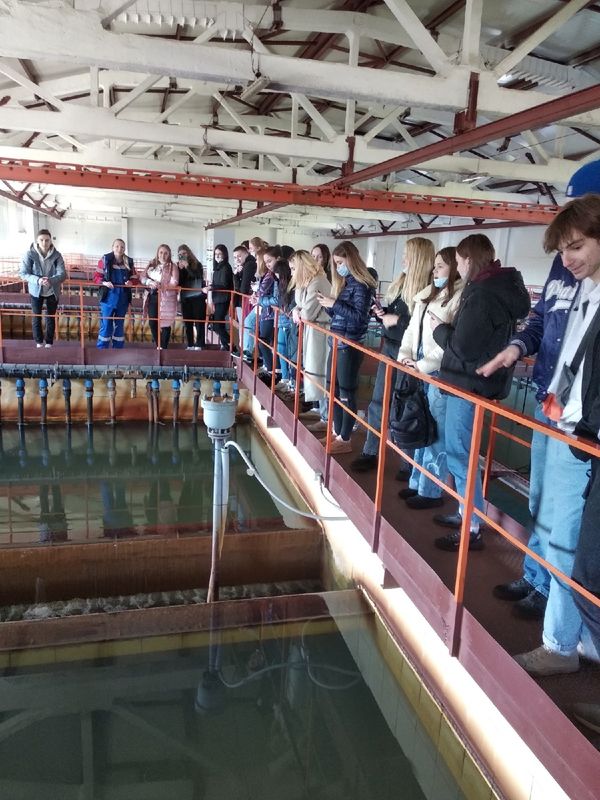 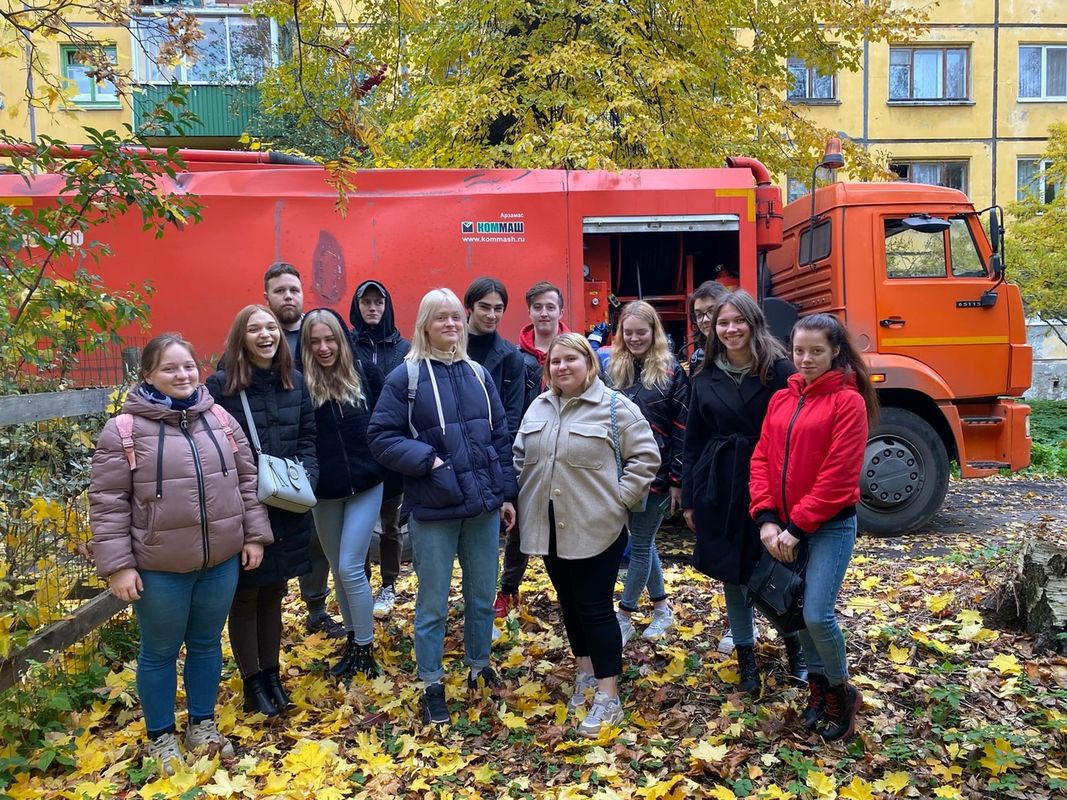 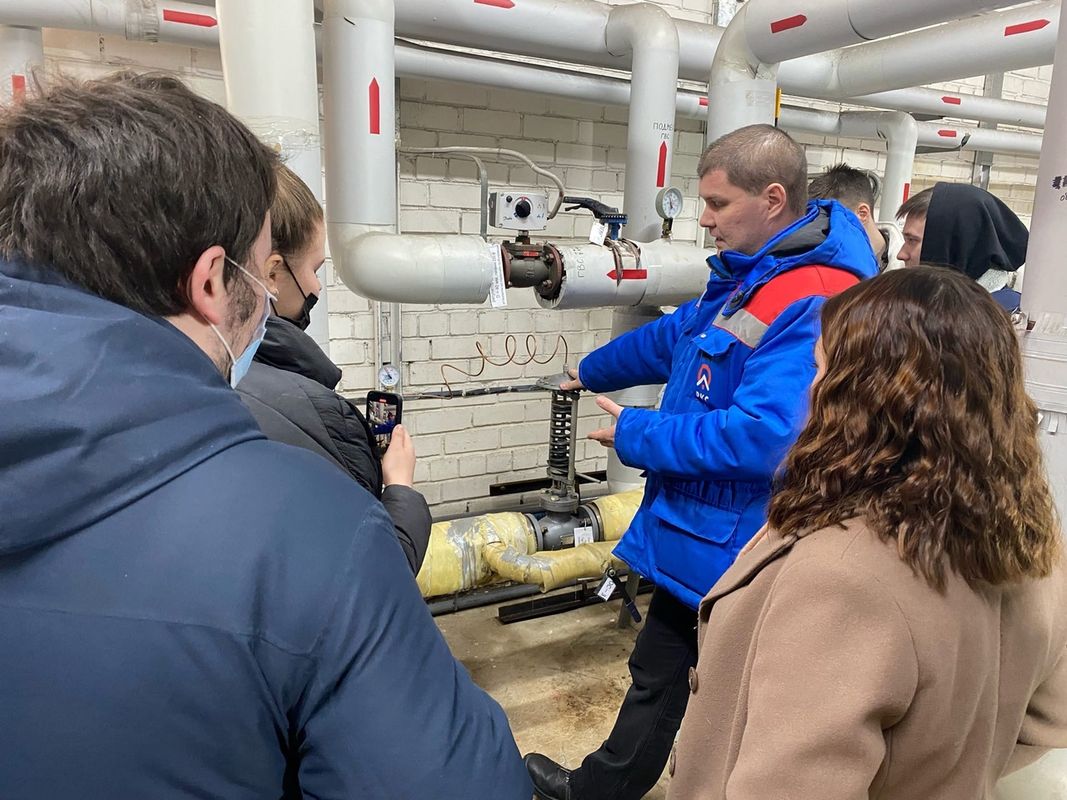 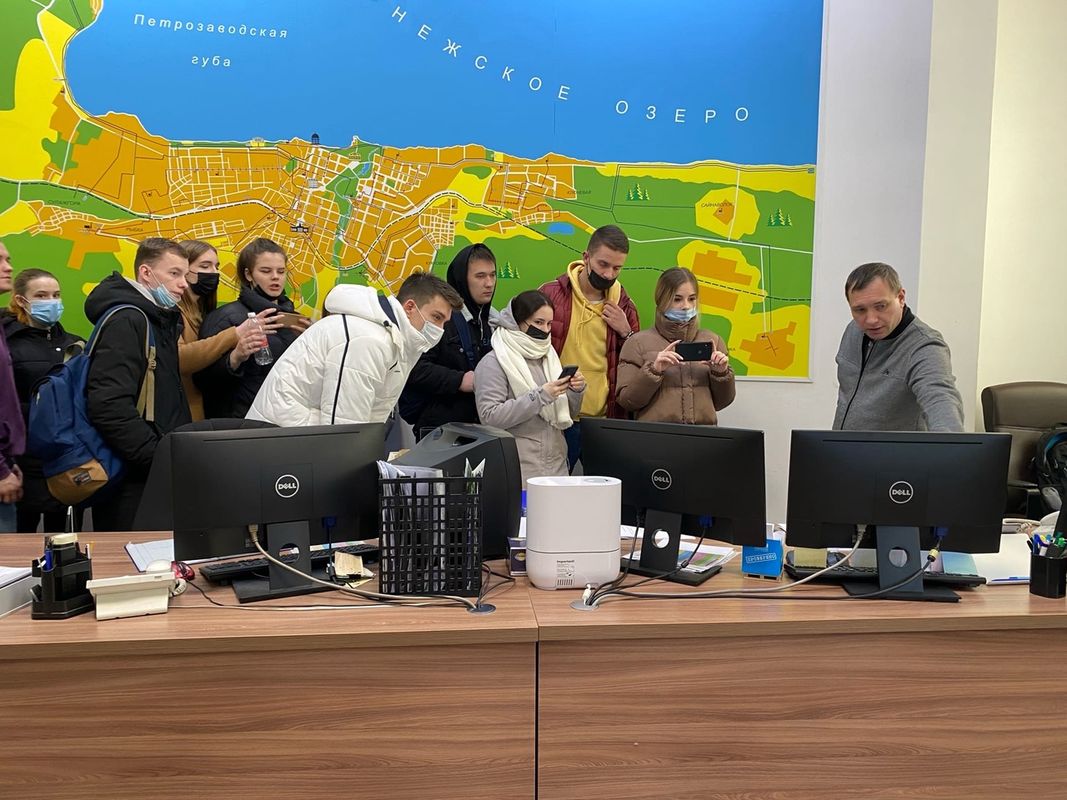 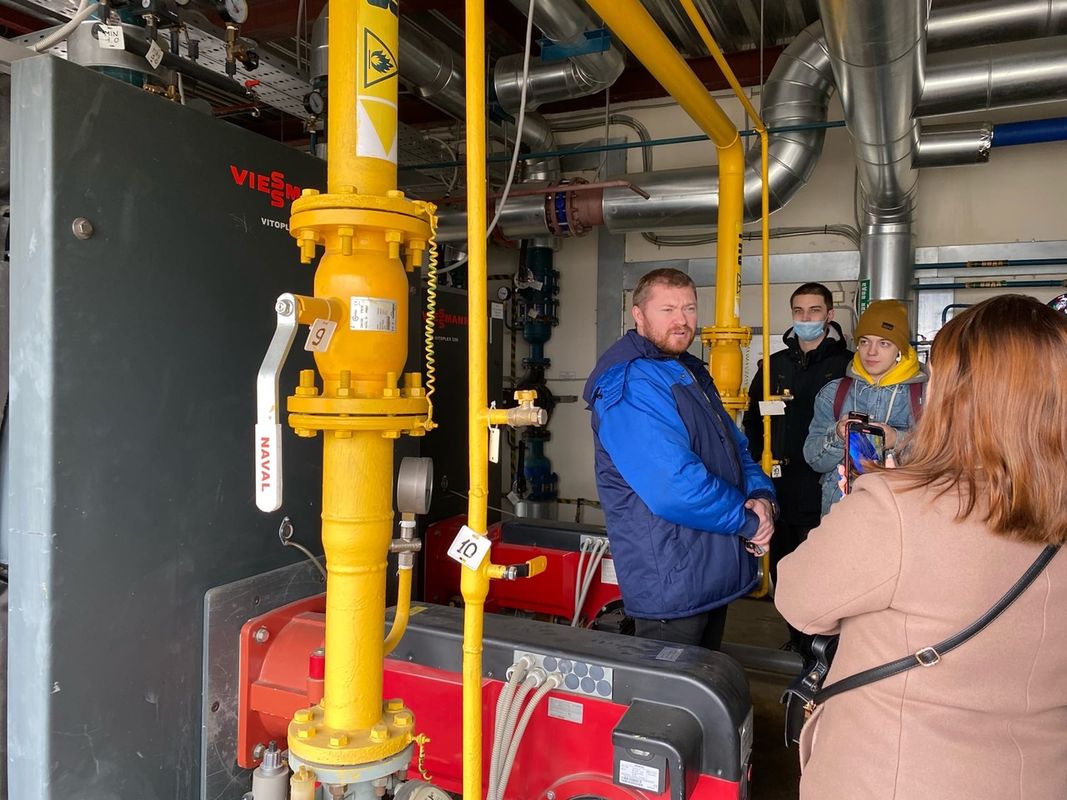 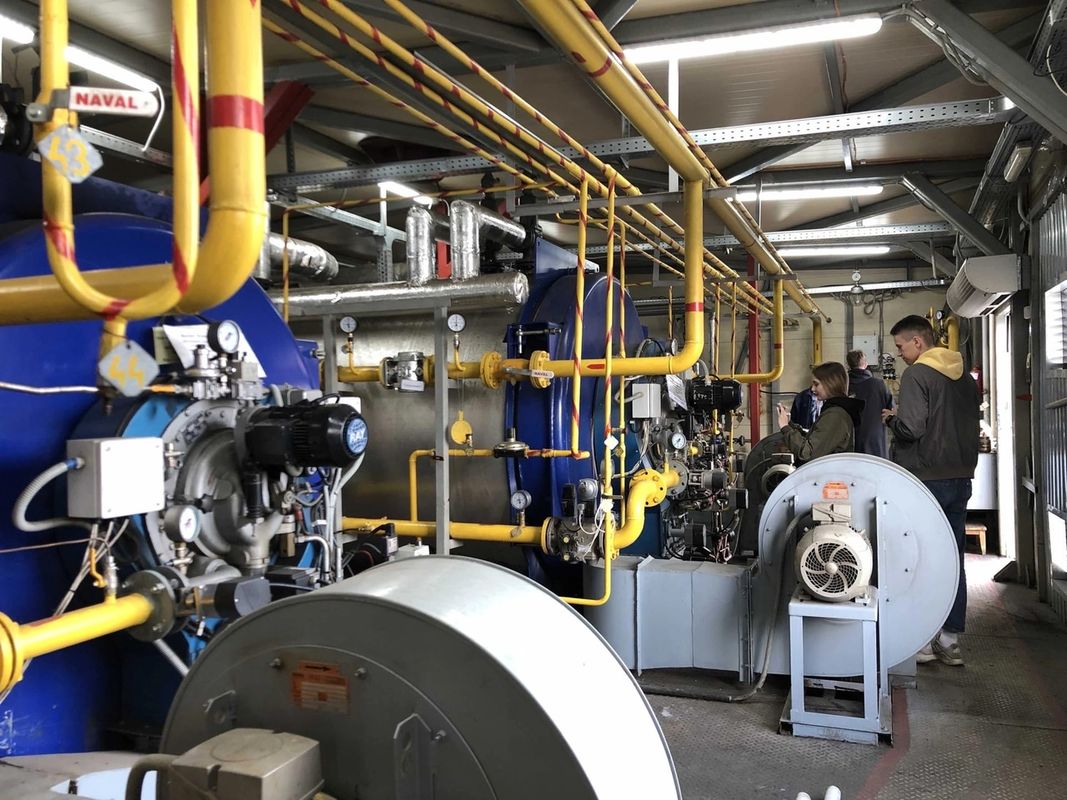 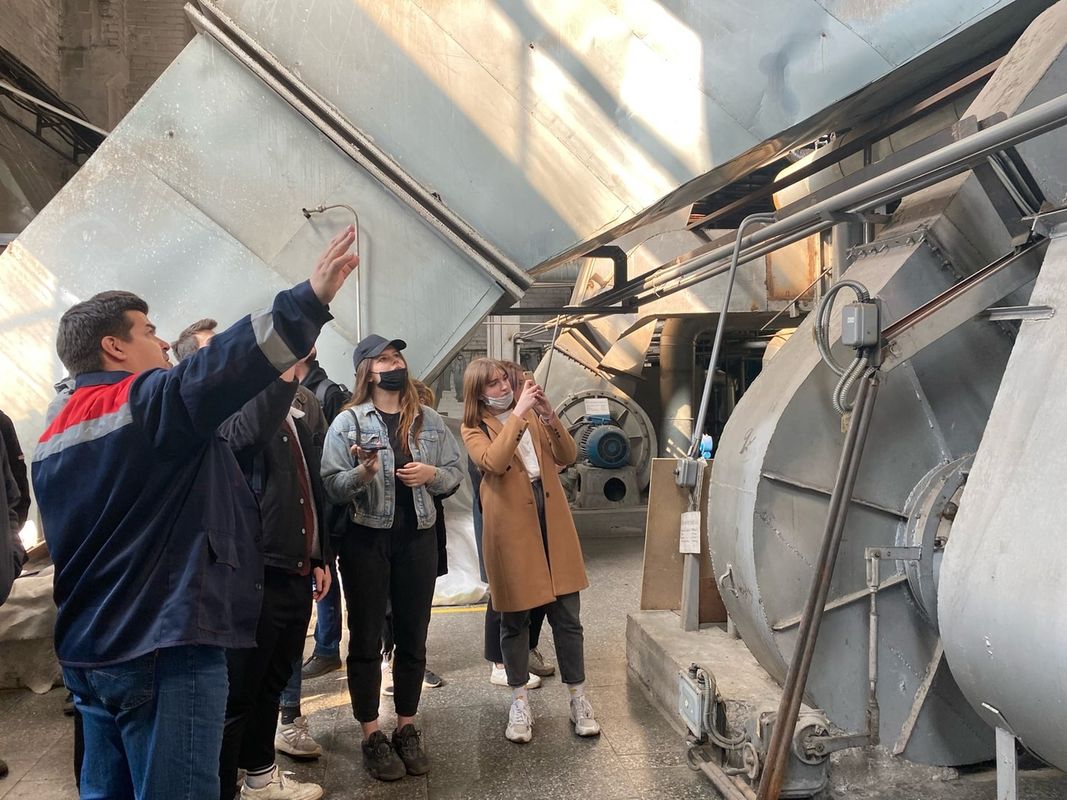 Основные мероприятия
Внутренний этап олимпиады по дисциплине «Охрана труда»
Республиканская Олимпиада по дисциплине «Охрана труда»
Республиканский конкурс профессионального мастерства среди обучающихся в системе среднего профессионального образования в Республике Карелия по компетенции "Охрана труда"
Открытый Региональный чемпионат «Молодые профессионалы» (WorldSkills Russia) по компетенции «Охрана труда»
Открытый Региональный чемпионат «Молодые профессионалы» (WorldSkills Russia) по компетенции «Охрана труда»
Модуль 1: «Разработка программы и презентации внепланового инструктажа»
Модуль 2: «Определение перечня СИЗ и СОС для работника для защиты от производственных факторов и опасностей»
Модуль 3: «Разработка инструкции по охране труда по профессии»
Модуль 4: «Оказание первой помощи на предприятии»
Модуль 5: «СОУТ. Проведение инструментальных измерений»
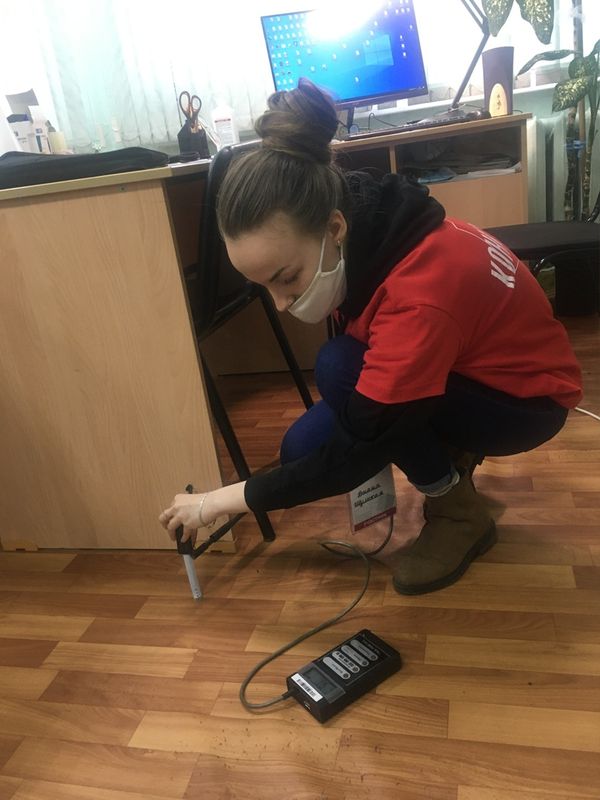 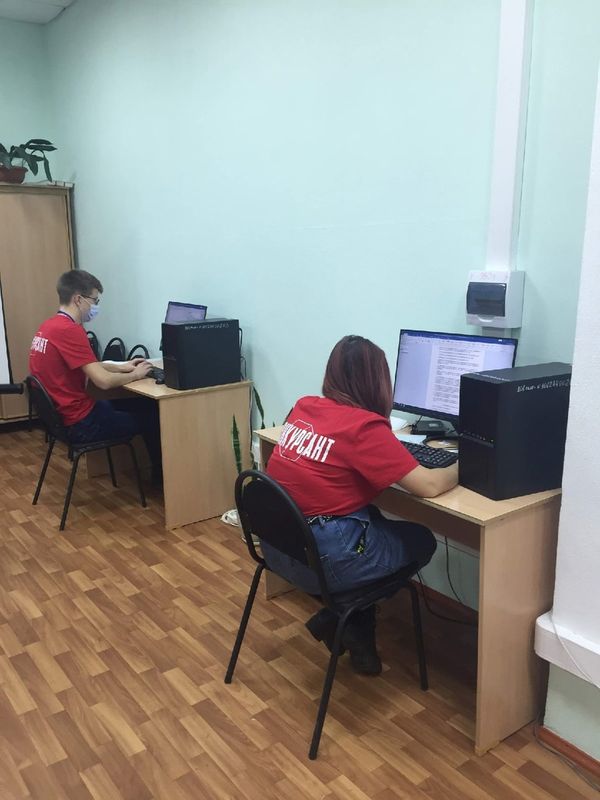 СОУТ. Проведение инструментальных измерений
«Разработка инструкции по охране труда»
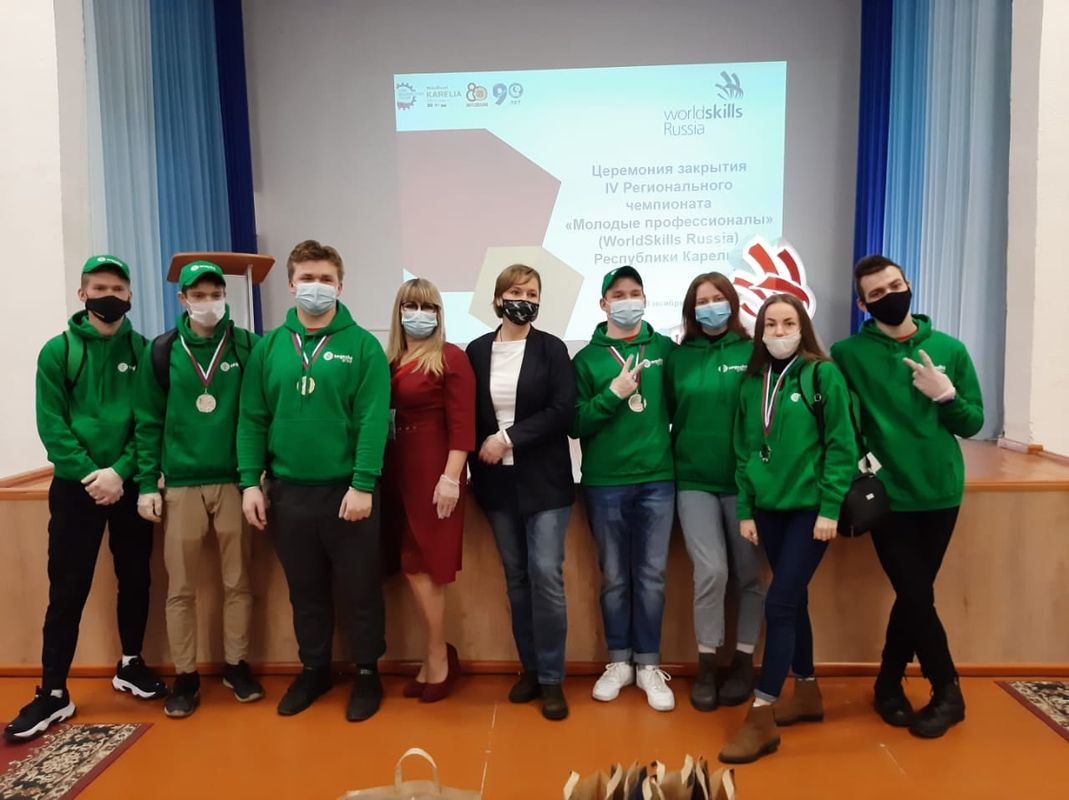 Молодые профессионалы в компетенции "Охрана труда"
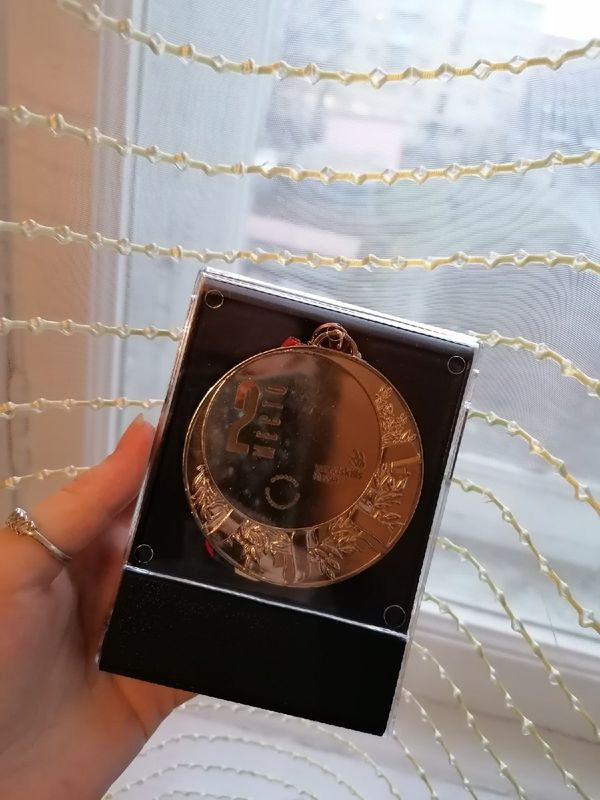 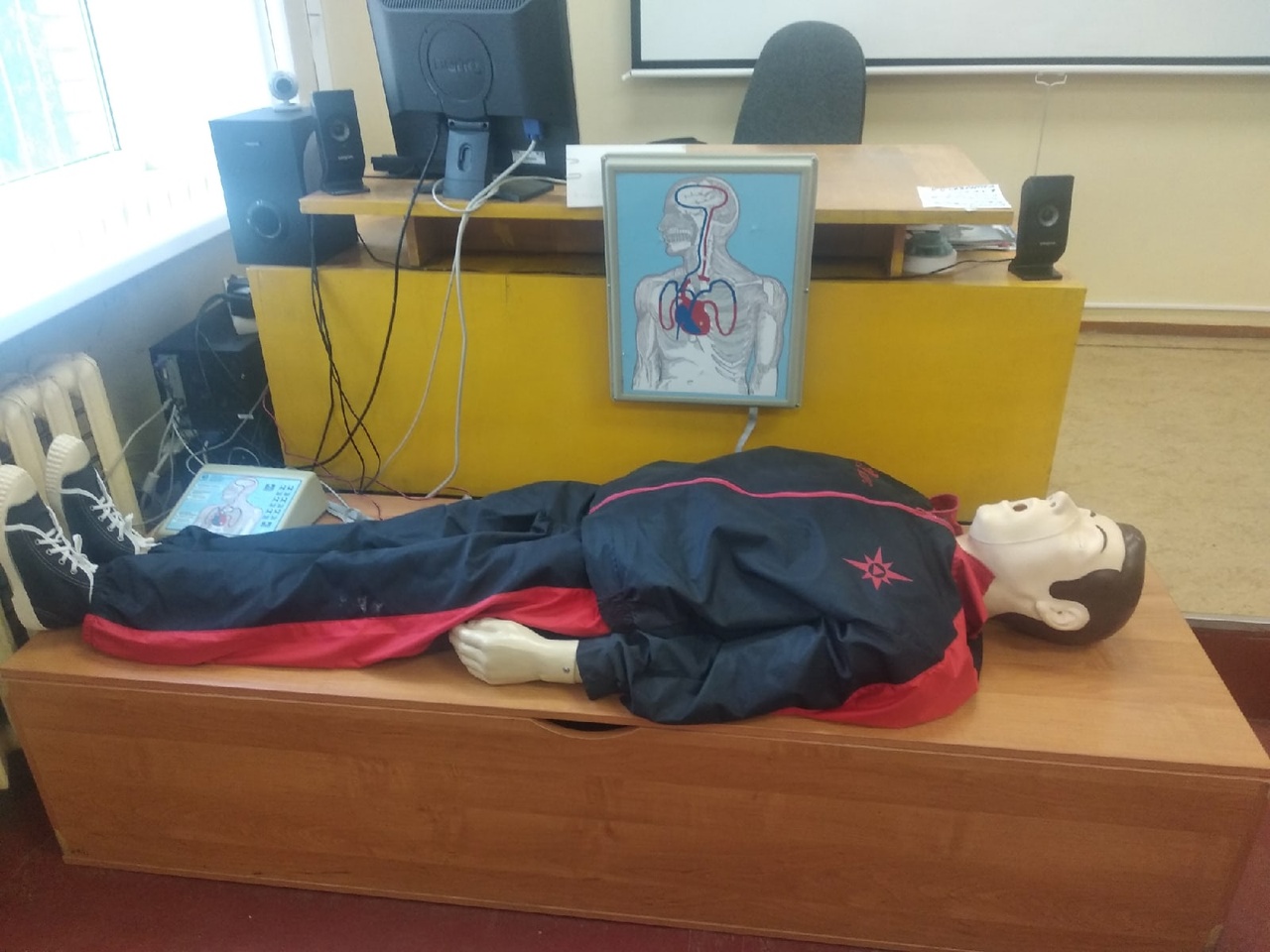 Молодежный день Охраны труда
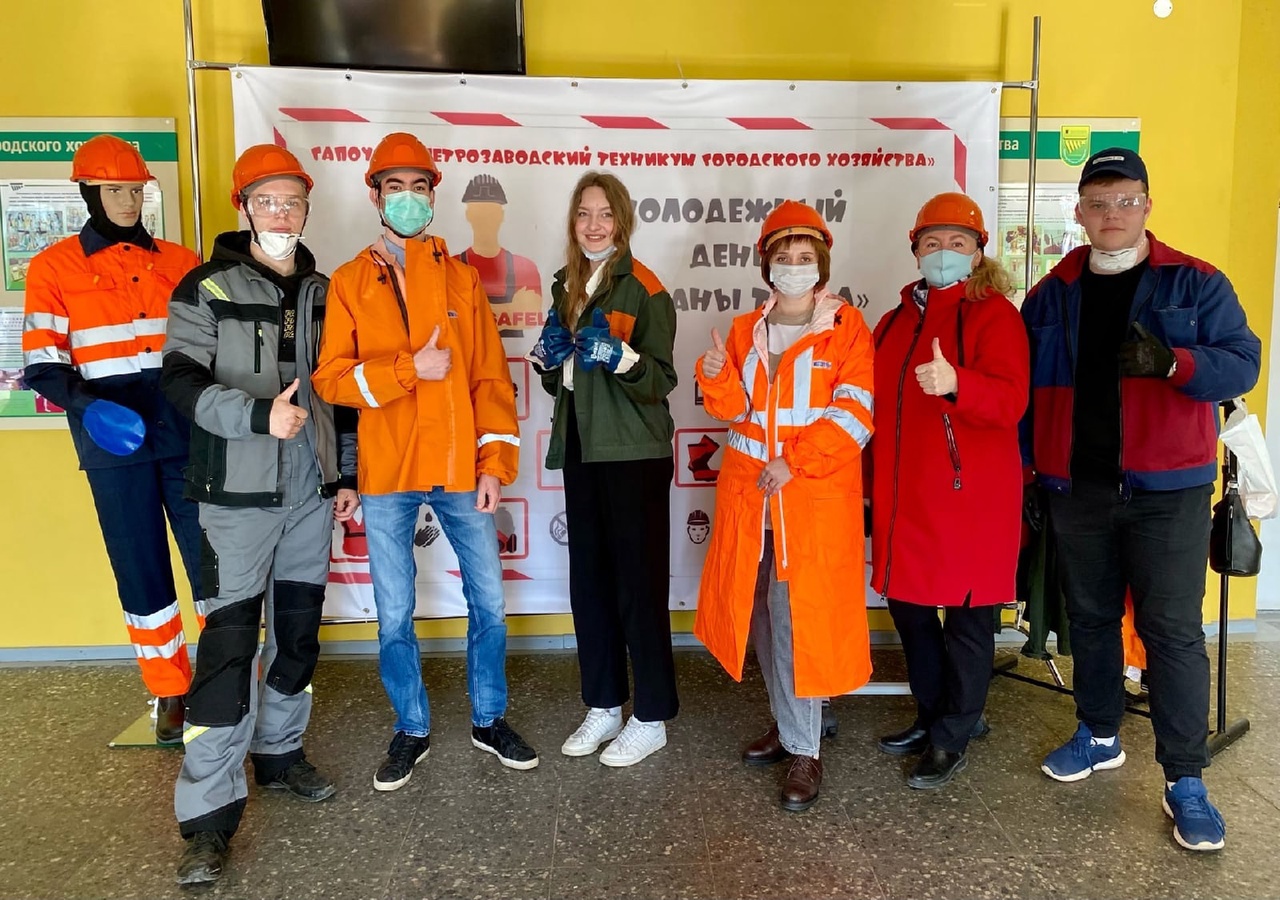 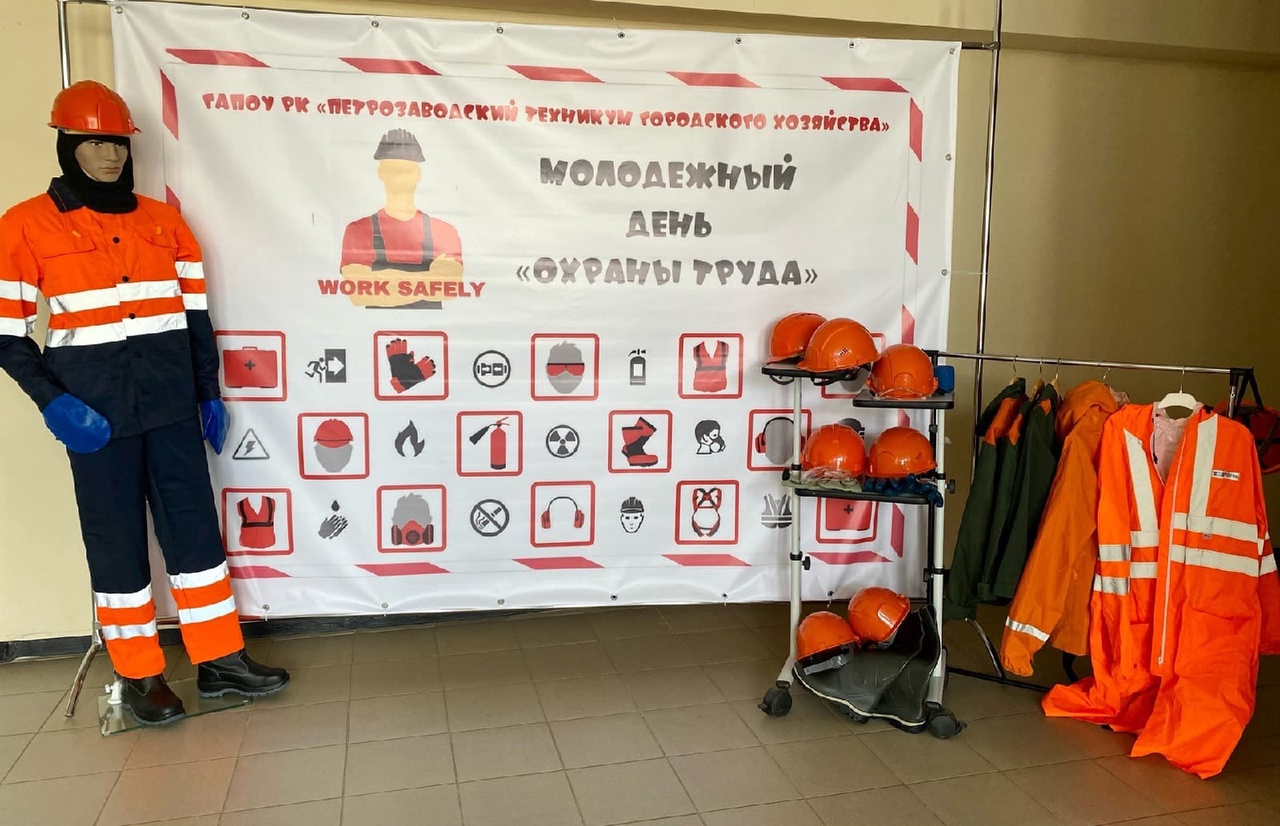